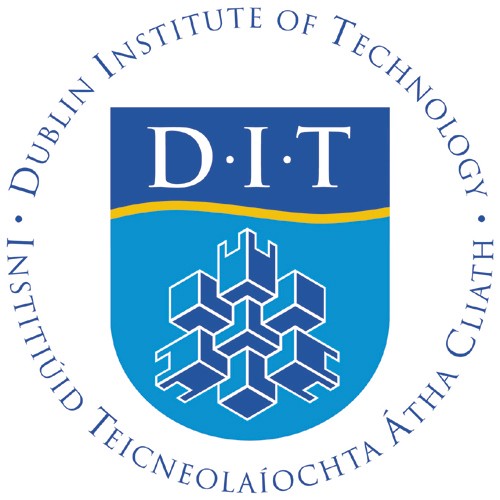 KWL Tables
Thinking Creatively
Topic
KWL Tables
K
W
L
Thinking Creatively
KWL Tables
These tables are used to aid learning, for individuals and groups.

K: “What do we Know”
W: “What do we Want to know”
L: “What have we Learned”
Thinking Creatively
KWL Tables
These tables are a comprehension strategy when considering a specific topic.
The first column, 'K', is for what you already know about the topic under consideration. 
The next column, 'W', is for you to list what you want to learn about the topic under consideration. 
The third column, 'L', is filled out after research on the topic is down and is what  you have learned about the topic.